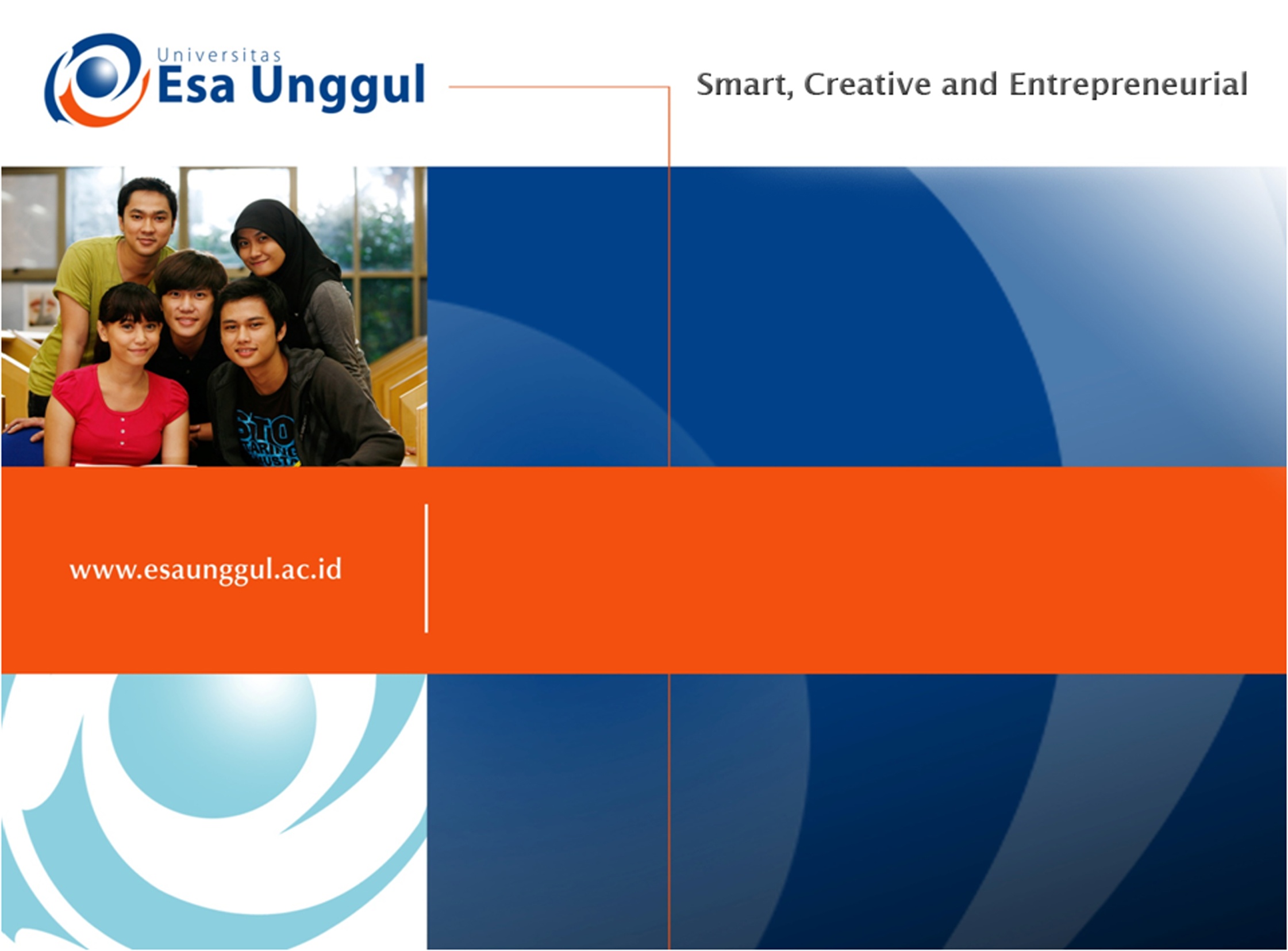 Manajemen Keuangan Pelayanan Kesehatan
Anggun Nabila, SKM, MKM
FINANCIAL  STATEMENT
Financial  Statement Analysis
Laporan Keuangan
Kerangka Analisis
Analisis Ratio
Analisis Trend
Analisis standar yg lazim
Ratio-Ratio Keuangan
Meliputi	kalkulasi dan interpretasi ratio keuangan  dalam rangka analisis dan monitor kinerja  keuangan

The management should be the most interested  party of all. Managers not only have to worry  about the financial situation of the firm, but they  are also critically interested in what the other  parties think about the firm (Pierre A Bultez)
Pemanfaatan Analisis Keuangan oleh  Pihak External
Mitra Usaha -- Focus pada likuiditas suatu  institusi.
Pemegang Saham -- Focus pada profit dan  kesehatan institusi dalam jangka panjang.
Perencana -- Focus pada posisi keuangan  saat ini dan mengevaluasi potensi-potensi  perusahaan.
Control -- Focus pada “return on  investment” (ROI) untuk berbagai assets  and efisiensi asset.
Type Utama dari Laporan  Keuangan
Neraca
Ringkasan posisi laporan keuangan pada tanggal  tertentu yang menjabarkan total asset = total  kewajiban dan ekuitas

Laporan Laba/Rugi
Ringkasan pendapatan dan pengeluaran  perusahaan dalam periode tertentu, yang diakhiri  dengan SHU (laba/rugi) untuk periode tersebut.
Manfaat Analisa Rasio Keuangan
Menganalisa kelemahan dan kekuatan  perusahaan di bidang finansial
Membantu menilai prestasi manajemen masa  lalu dan prospeknya di masa depan

Dilakukan dengan cara:
Membandingkan satu periode dengan periode  sebelumnya
Membandingkan dengan perusahaan sejenis
Financial Ratios – Pierre A Bultez
Cross sectional analysis:
Perbandingan ratio finansial antar perush pd periode ttn
Membandingkan ratio2 finansial sebuah perusahaan dgn  ratio2 yg sama pada perush (rata2 industri)

Benchmarking is a type of cross-sectional analysis in which the  firm’s ratio values are compared to those of a key competitor or  group of competitors that it wishes to imitate

Time series analysis:
Evaluasi kinerja keuangan selama bbrp periode
Membandingkan situasi keuangan saat ini dengan kinerja  keuangan dimasa lalu	untuk menilai progres perush
Masalah2 kecil yg terjadi dari tahun ke tahun bisa saja  merupakan simptom masalah besar yang akan terjadi
–	Combined analysis:
Combines cross-sectional and time-series  analysis.
Combined view makes it possible to assess:
The trend in the behaviour of the ratio
And the trend for the industry
Any significant year-to-year changes may be symptomatic  of a major problem
ADA 4 RASIO YANG DIUKUR:
Rasio Likuiditas (Liquidity Ratios)
Rasio Aktivitas (Activity Ratio/Turnover  Ratios)
Rasio Financial Leverage (Capitalization  Ratios)
Rasio Profitabilitas (Profitability Ratios
/Performance Ratios)